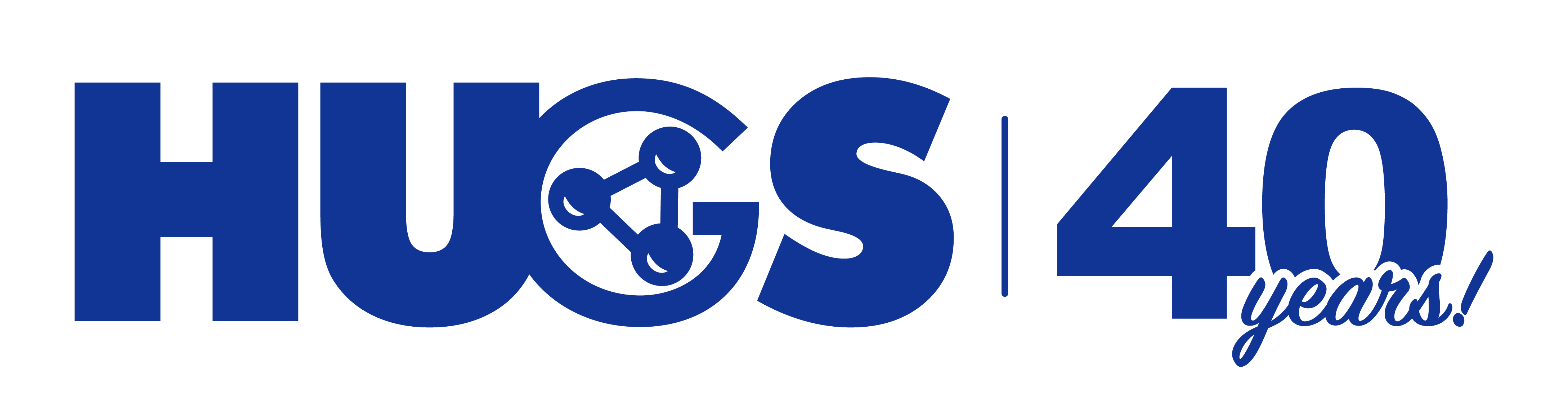 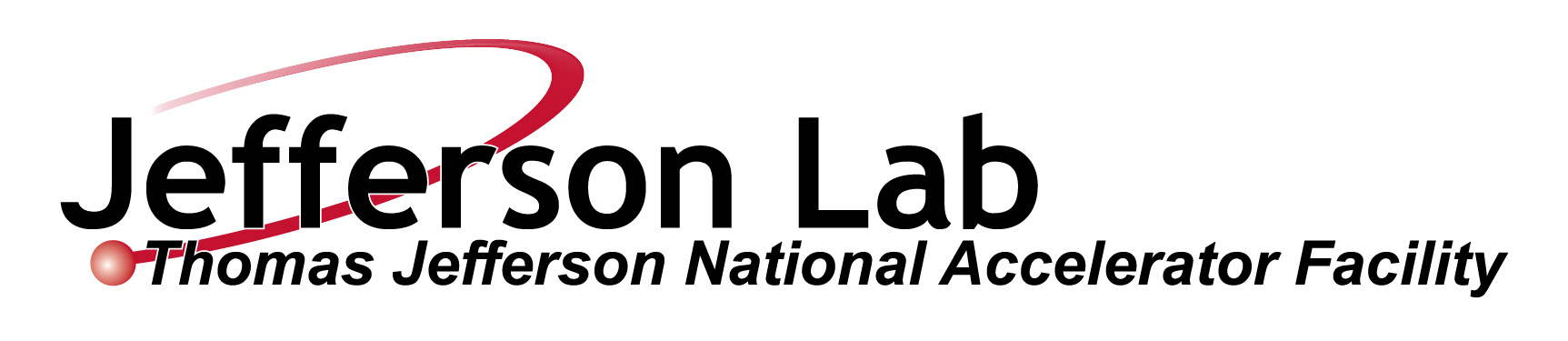 Analysis of pion-SIDIS events with CLAS12 Data toward the Tensor TMDs Studies on Deuteron
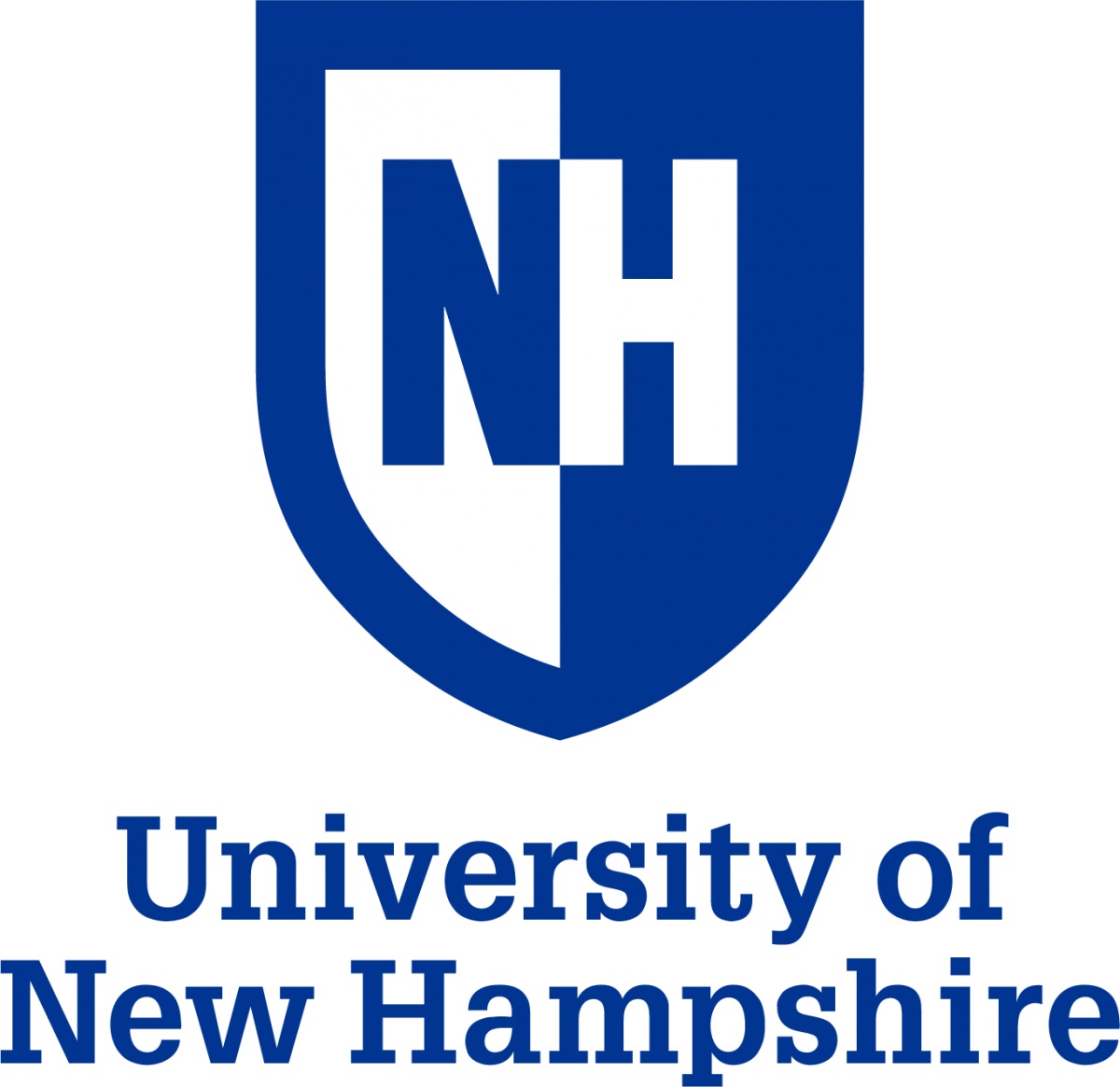 Hector Chinchay

HUGS 2025The 40th Annual Hampton University Graduate Summer Workshop at Jefferson Lab
May 27 – June 13, 2025
SIDIS (Semi-Inclusive Deep Inelastic Scattering)
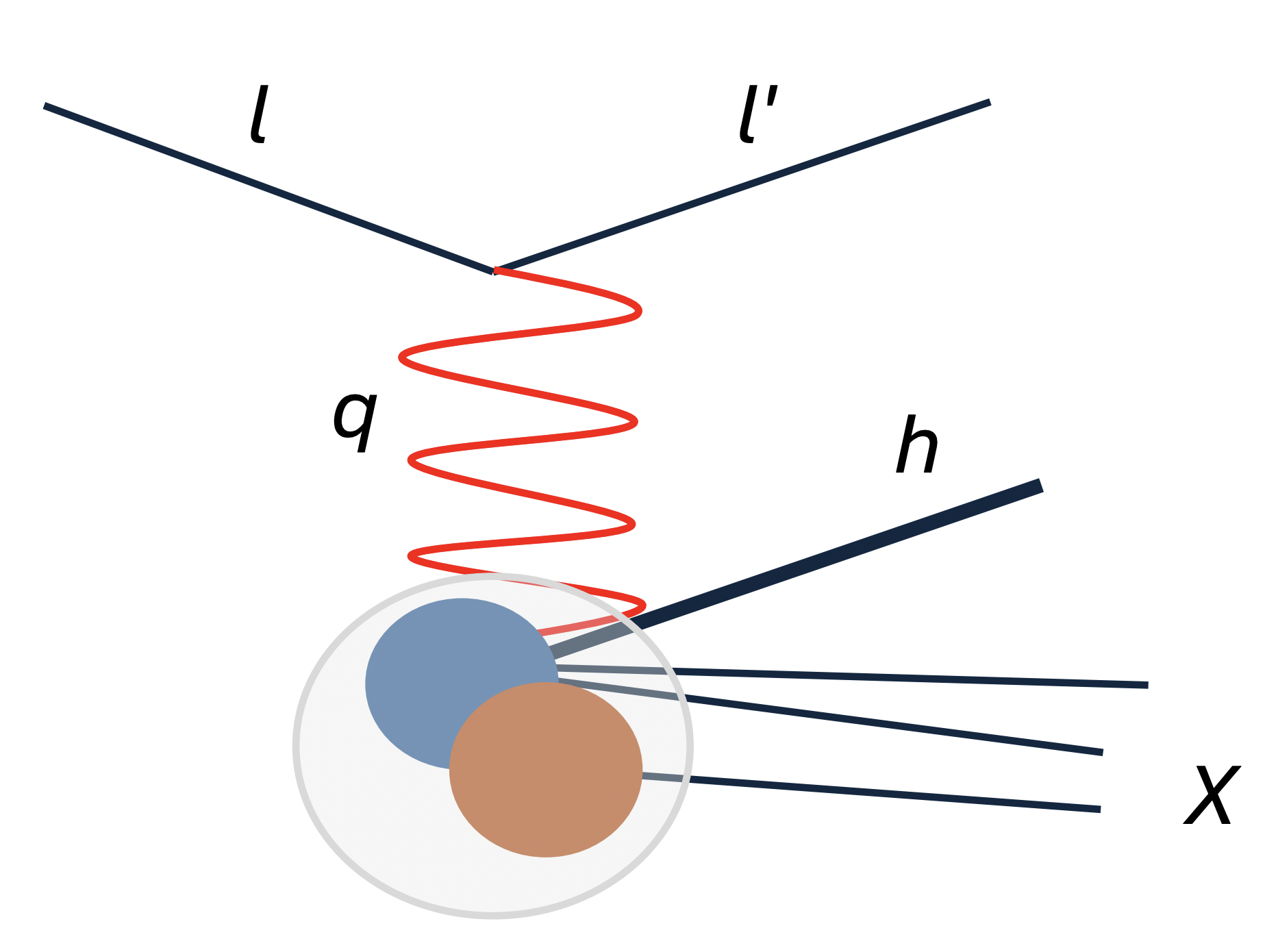 SIDIS is a way to access TMDs.
2
Target Tensor polarization of deuteron
3
Tensor TMDs
Considering longitudinal polarization only, we could express the differential cross-section for SIDIS as:
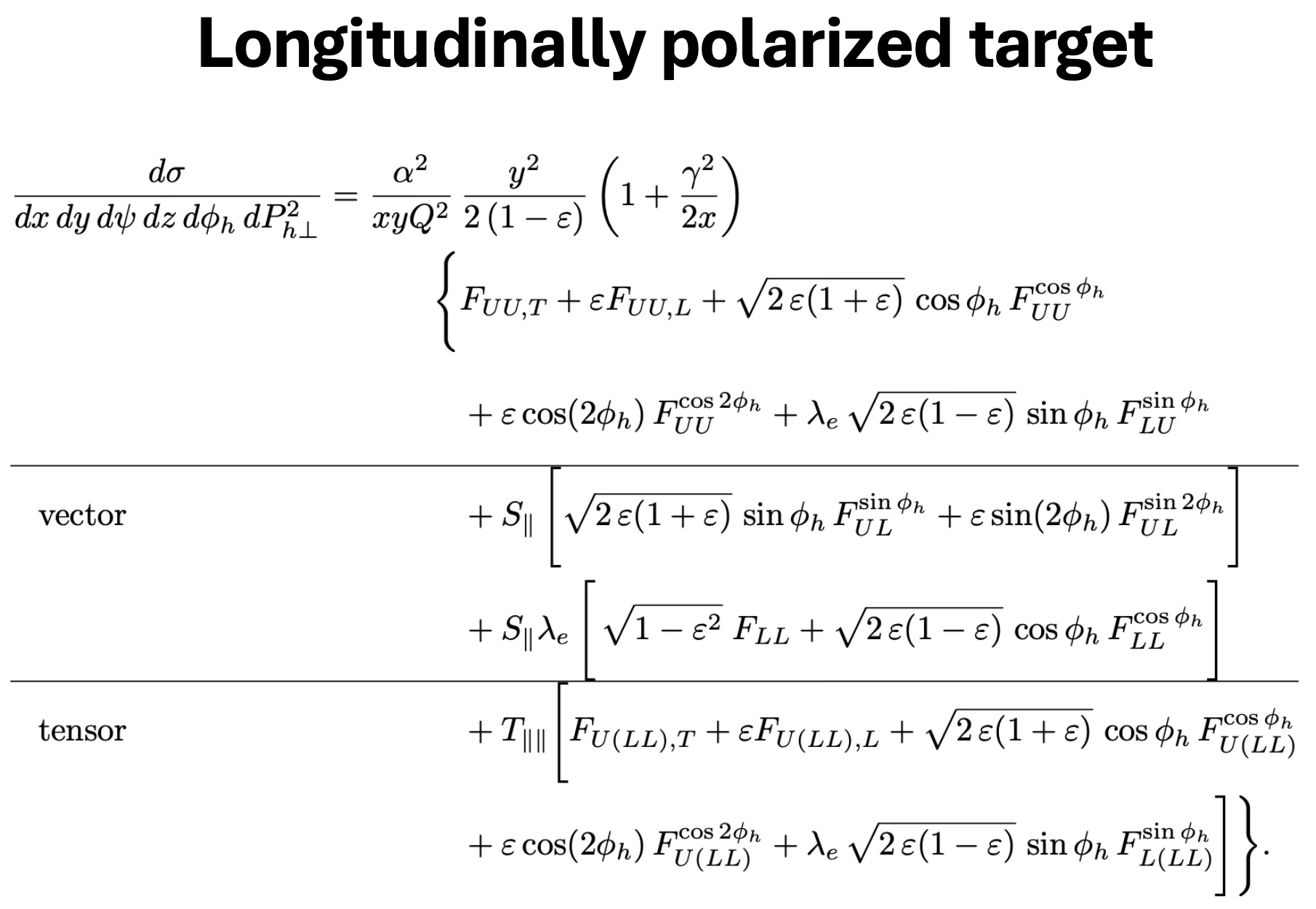 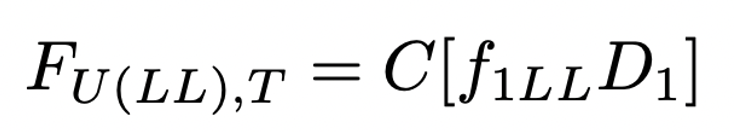 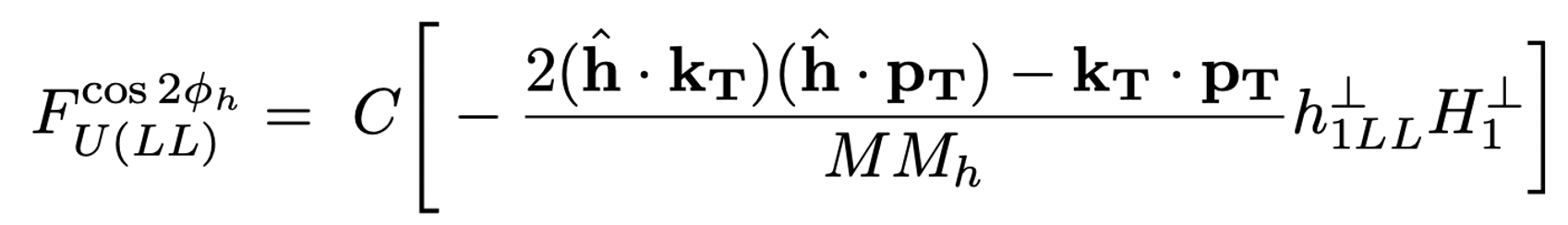 4
How to extract Tensor structure functions
Poudel, J., Bacchetta, A., Chen, J.-P., & Santiesteban, N. (2025). Experimental study of tensor structure function of deuteron. The European Physical Journal A, 61(4), 1–8. https://doi.org/10.1140/epja/s10050-025-01558-w
5
Clas12 detector
Central Detector (CD)
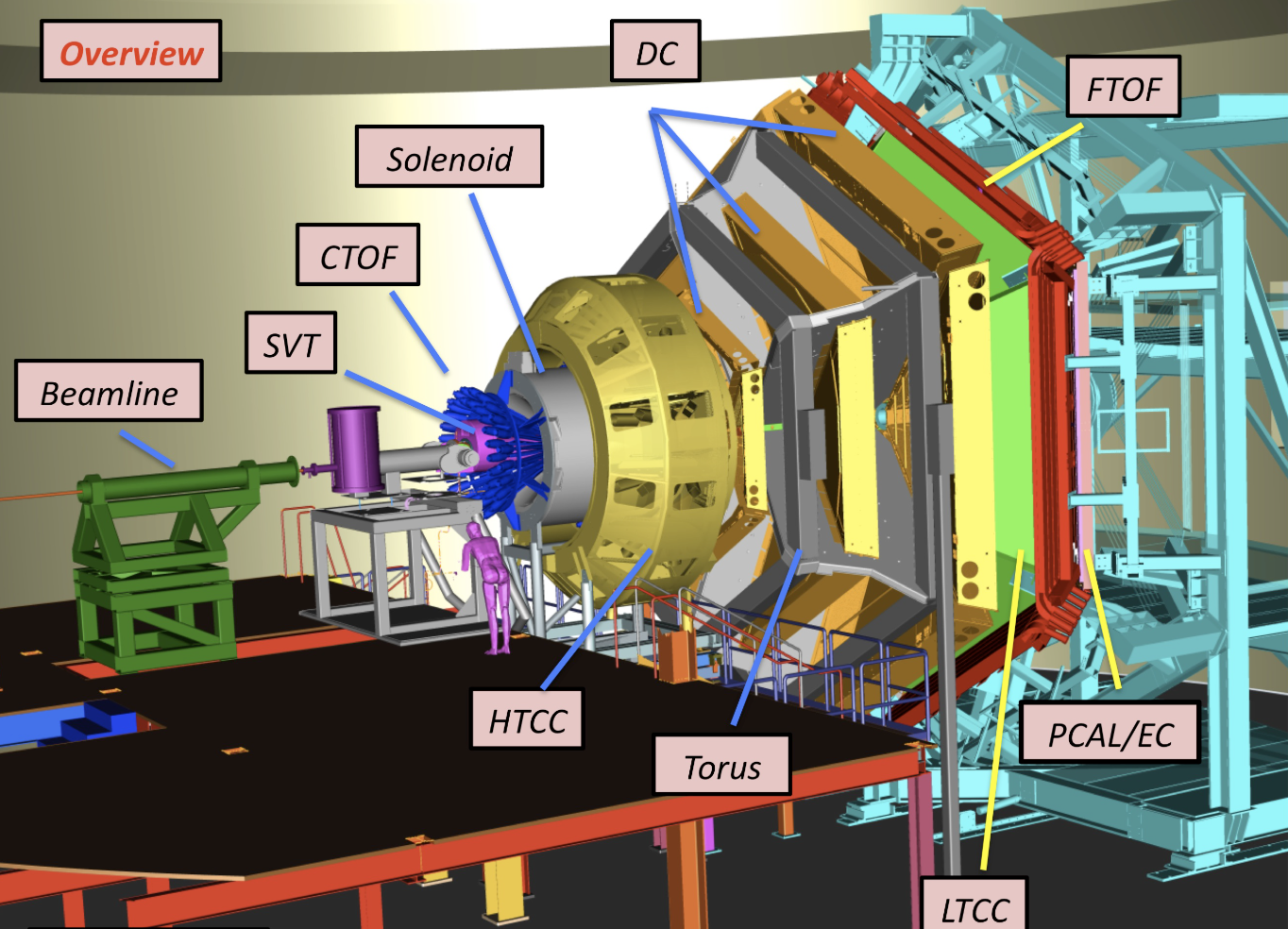 SVT: Silicon Vertex Tracker
CTOF: Central Time of Flight

HTCC: High Threshold Cherenkov Counter
DC: Drift Chamber
LTCC: Low Threshold Cherenkov
FTOF: Forward Time of Flight
PCAL/EC: Pre-Shower/Electromagnetic calorimeter
Forward Detector (FD)
We will analyze the data from the CLAS12 Run Group C (RG-C), which took data on longitudinally vector polarized deuteron target with polarized electron beams during 2022 and 2023.
6
Clas12 offline software – Event reconstruction
Event Builder: It has the last services in the reconstruction algorithm, and performs a series of functions
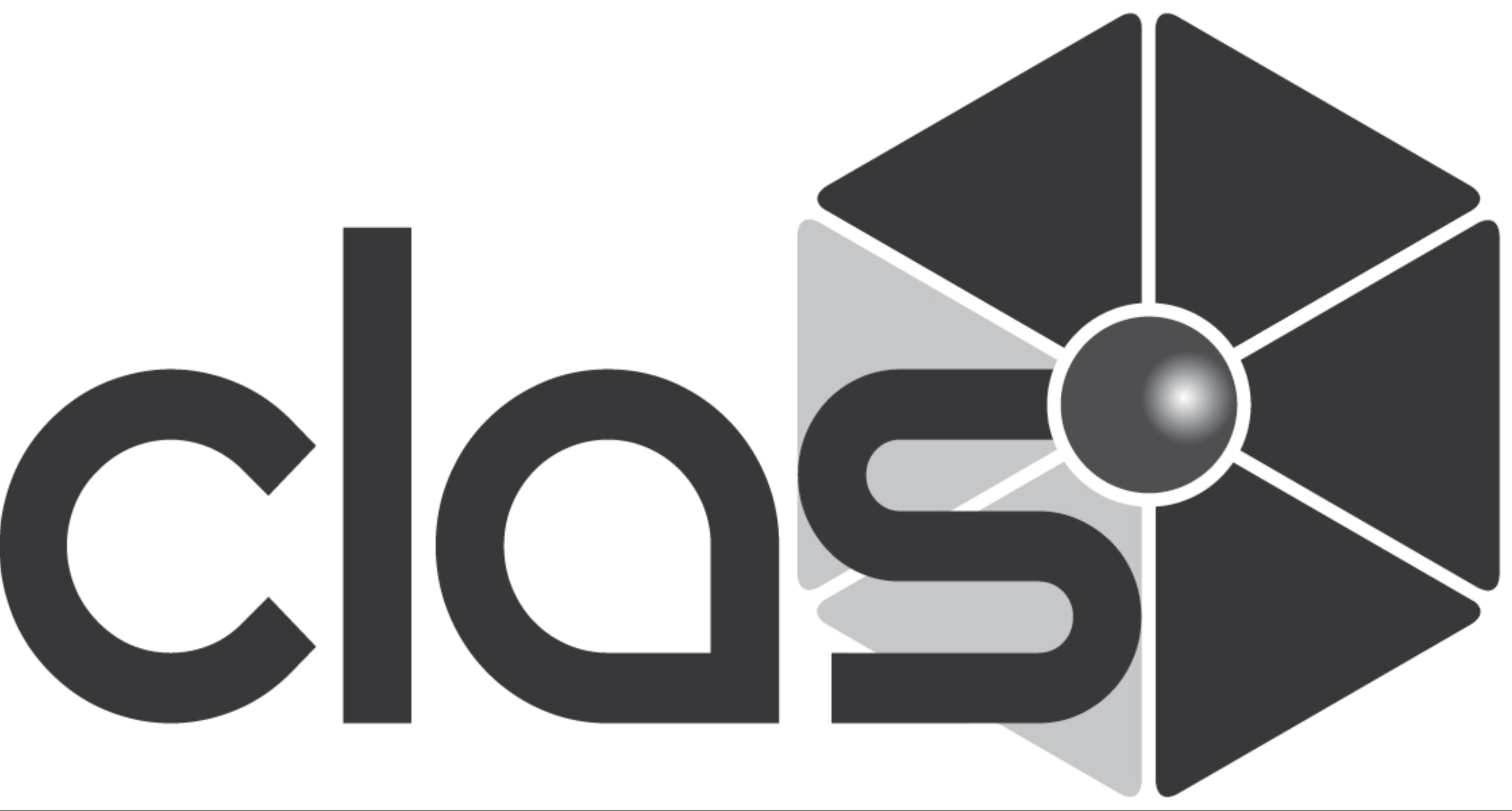 7
Electron distributions in CLAS12
3) 5-sigma cuts on a parameterized momentum-dependent sampling fraction
1) 2.0 photoelectrons in HTCC
2) 60 MeV in PCAL
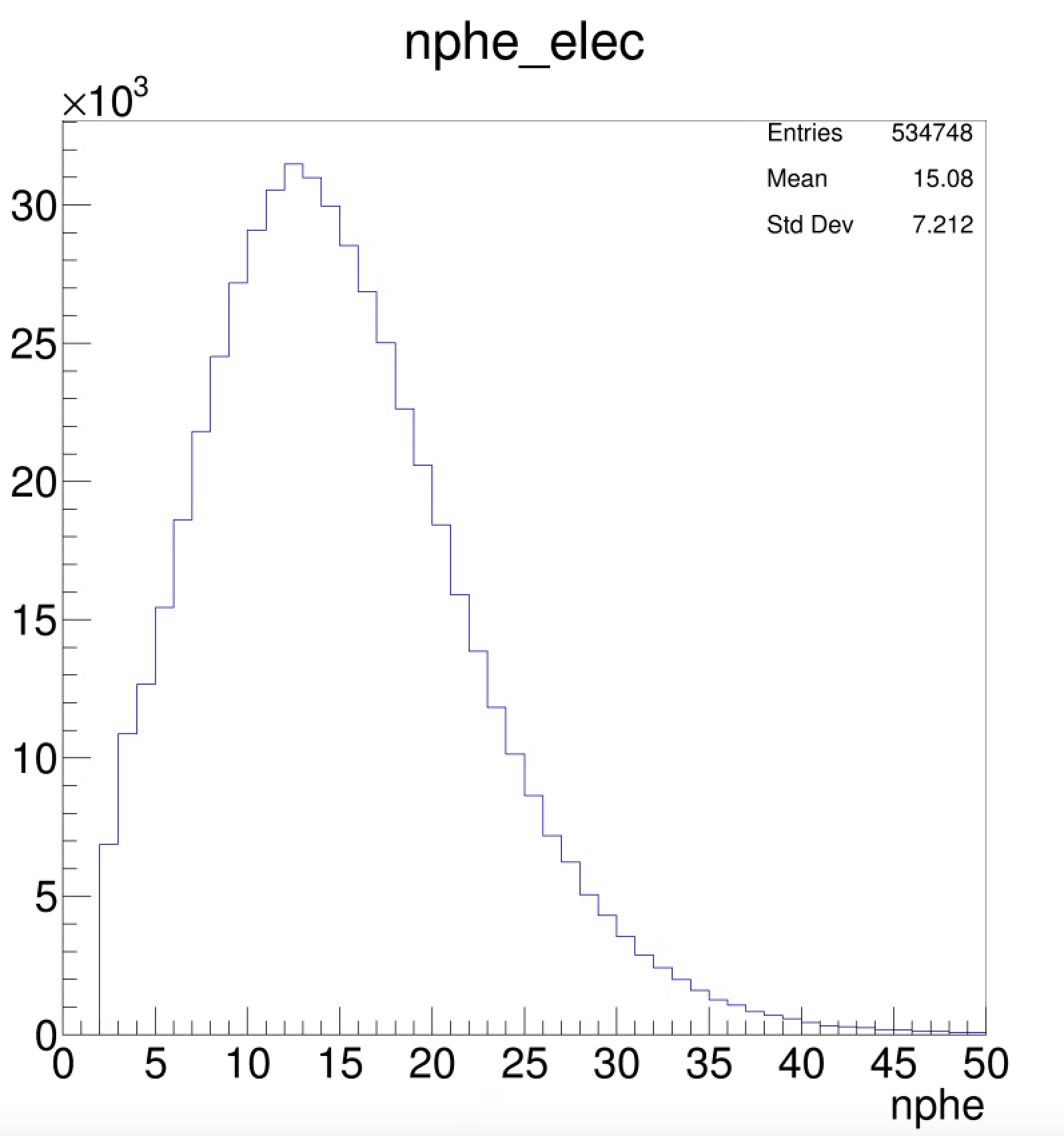 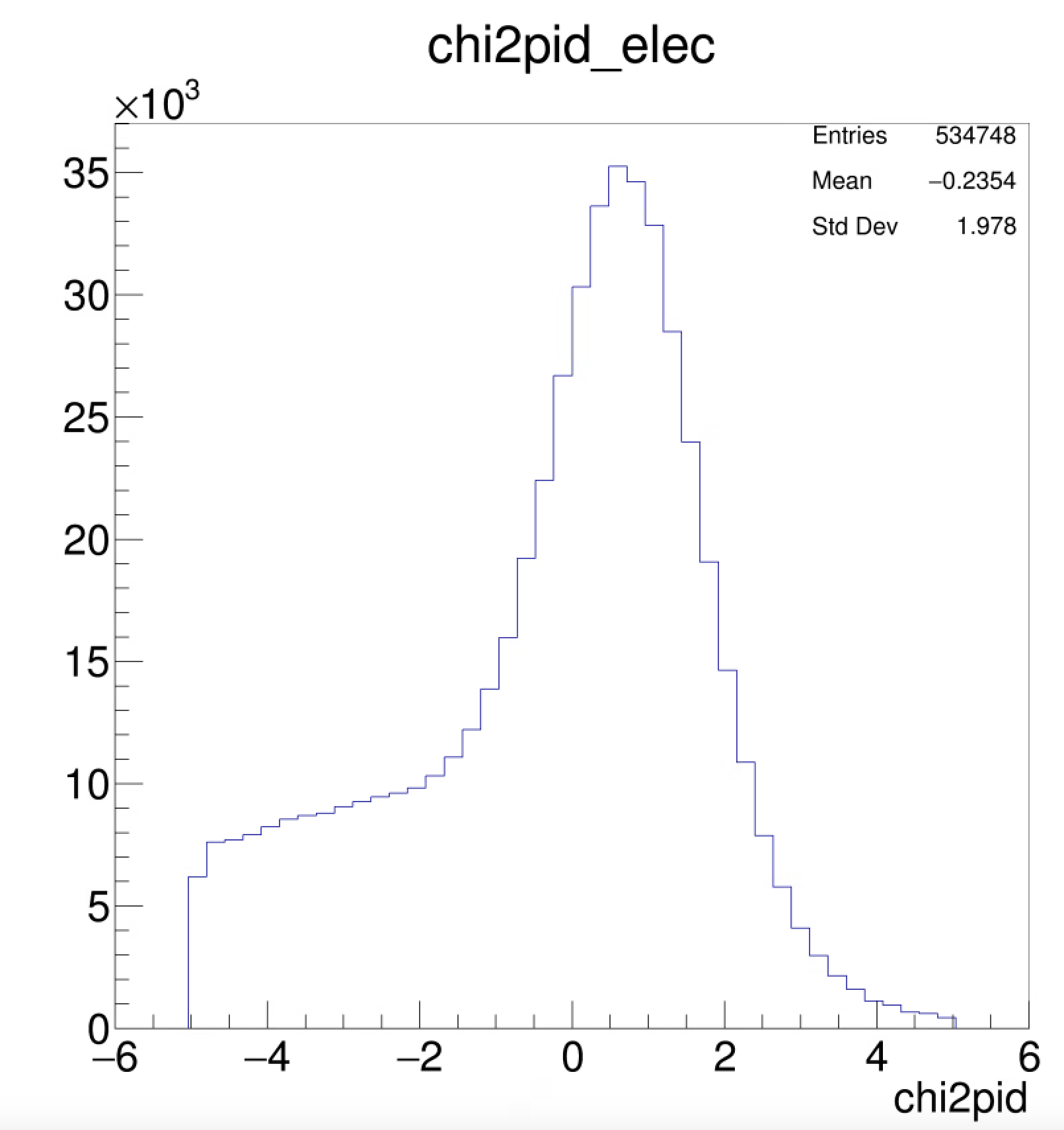 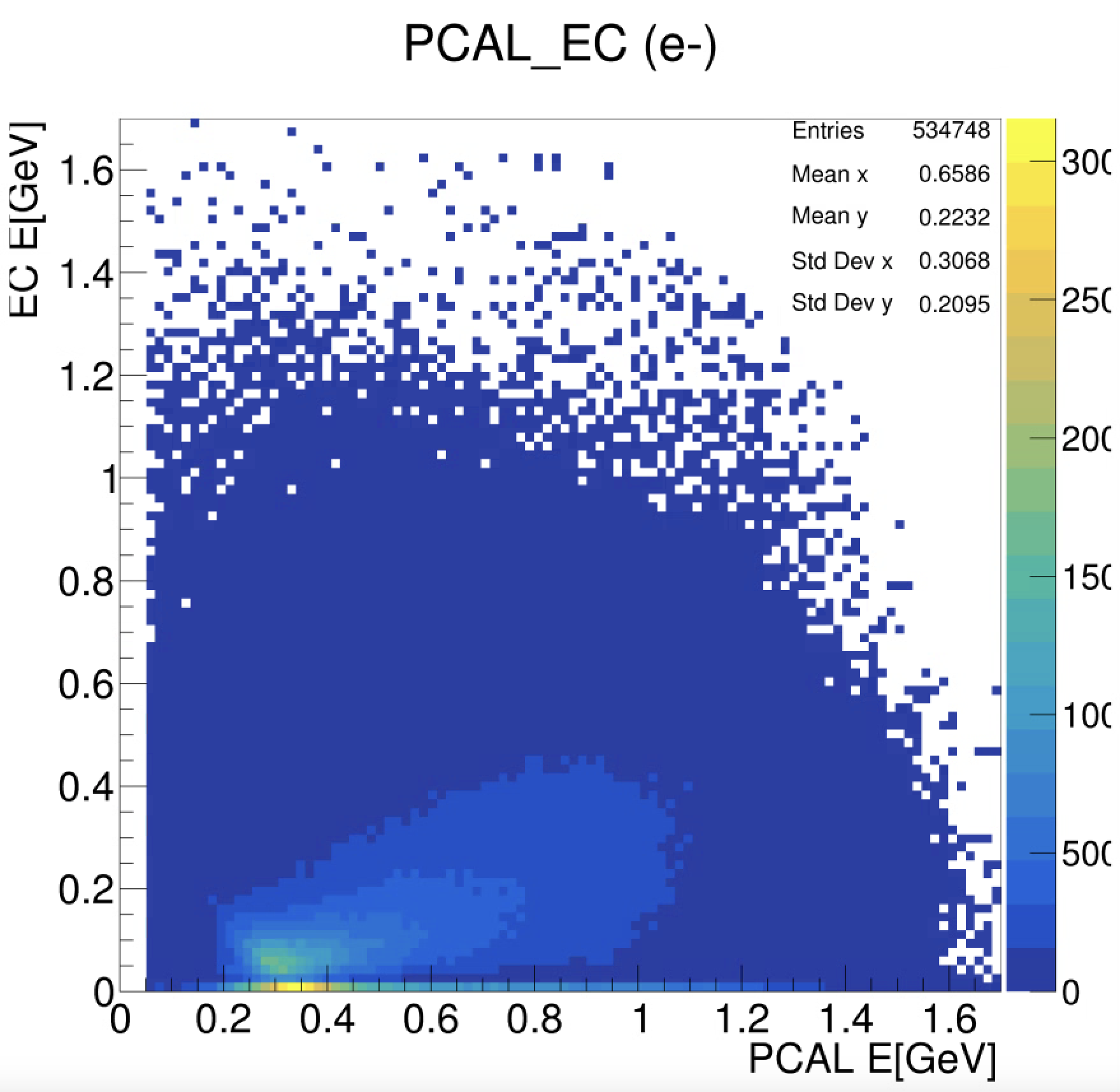 Data from RGC Summer22 run number : 016401
8
Hadron identification
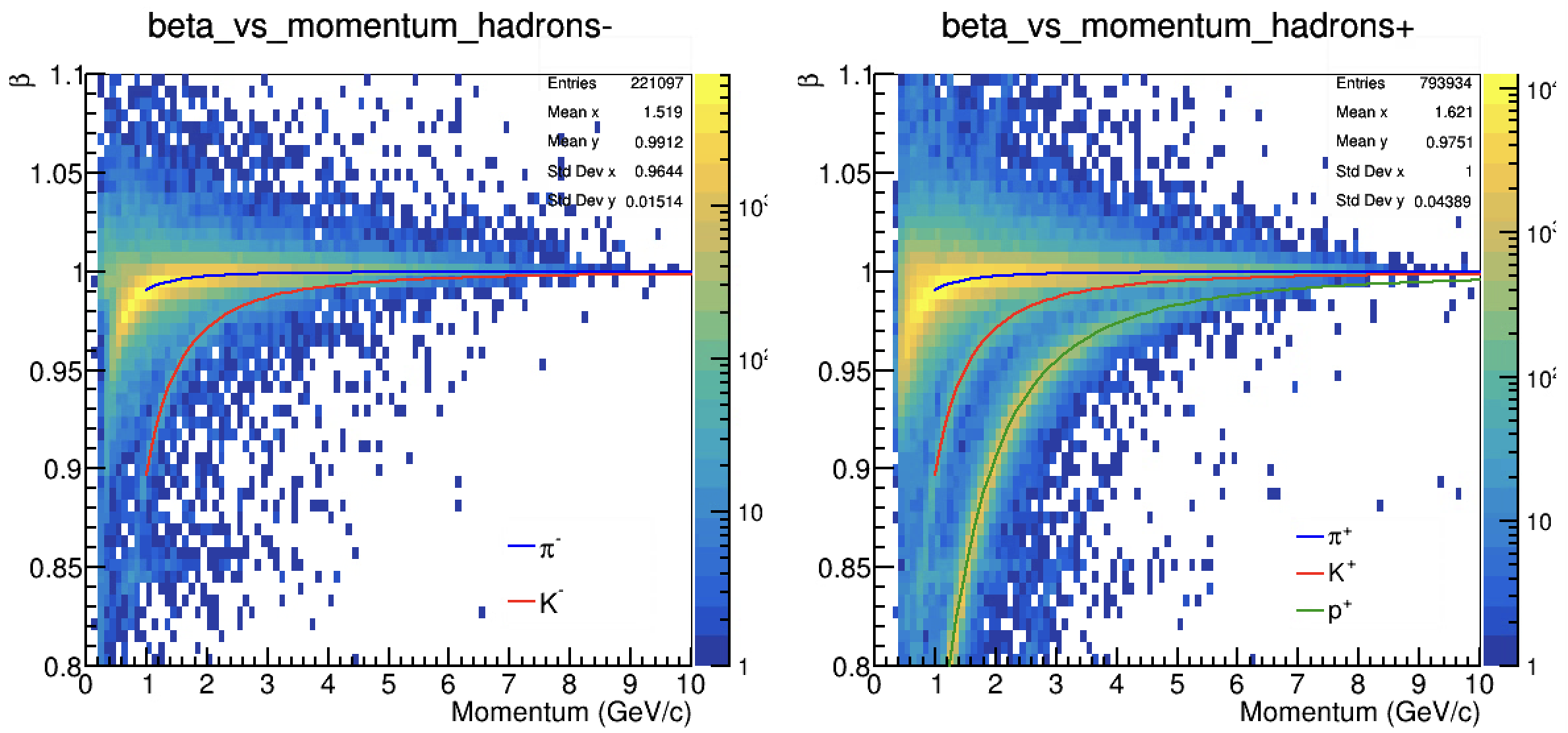 Data from RGC Summer22 run number : 016401
9
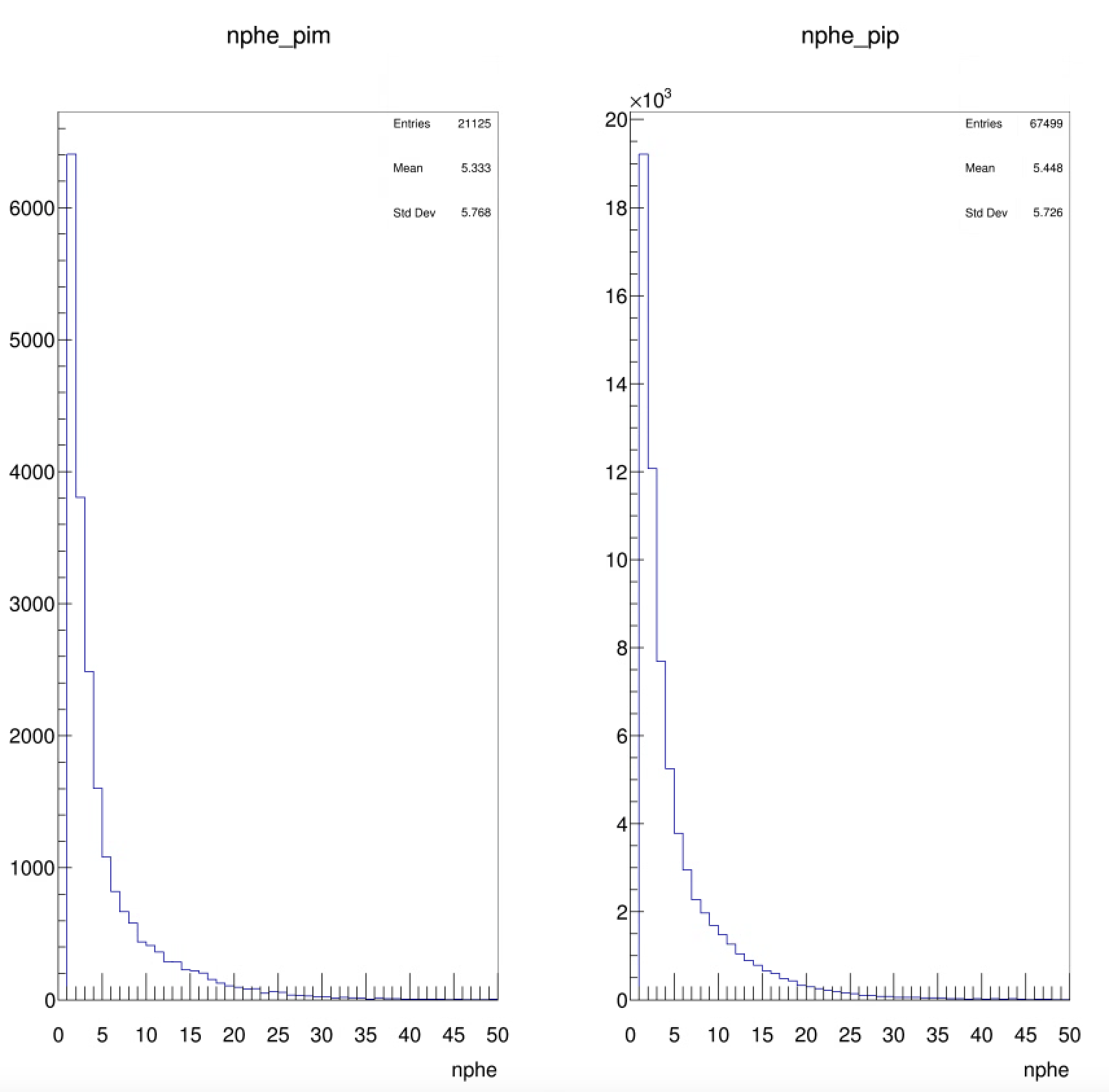 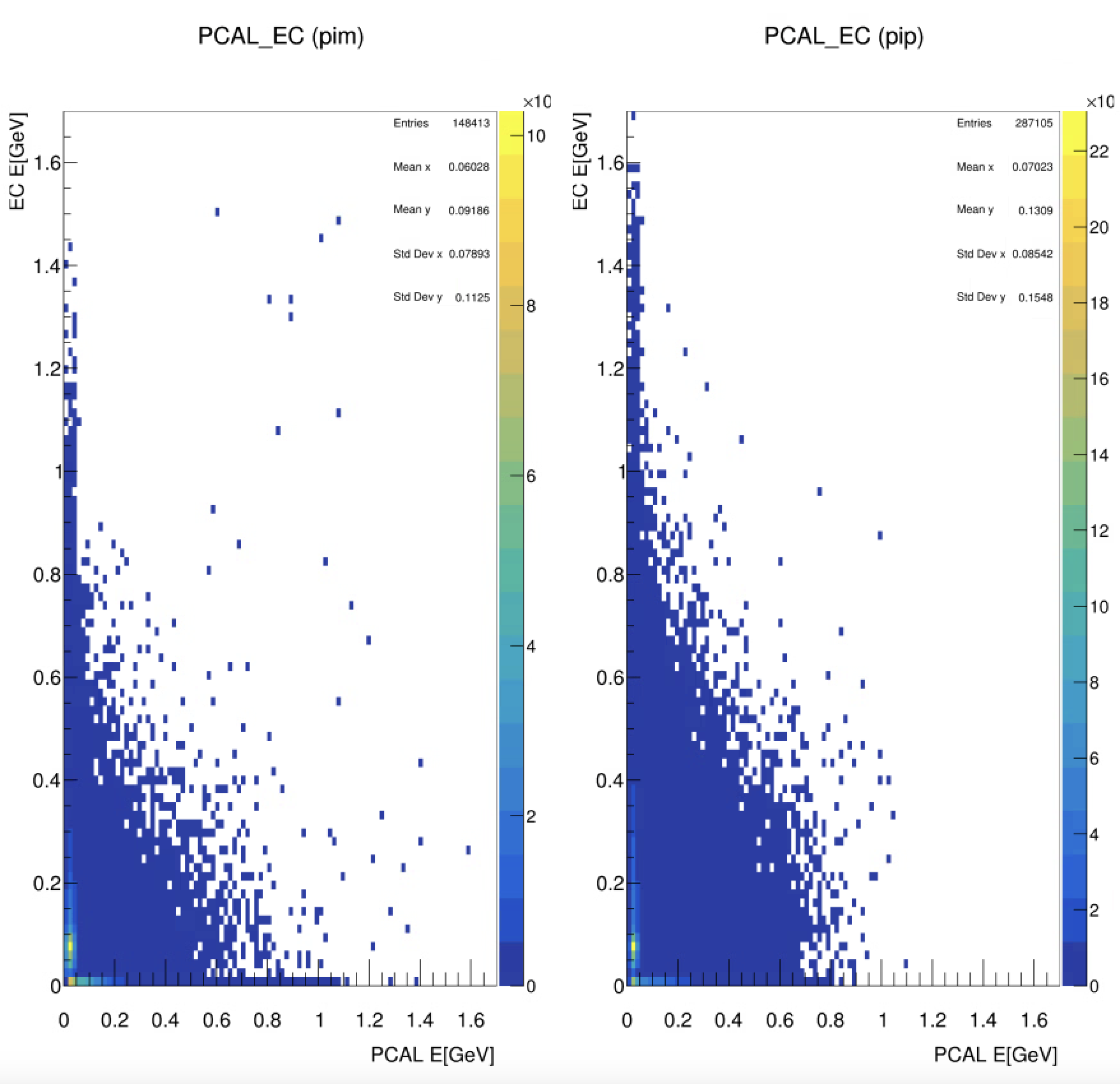 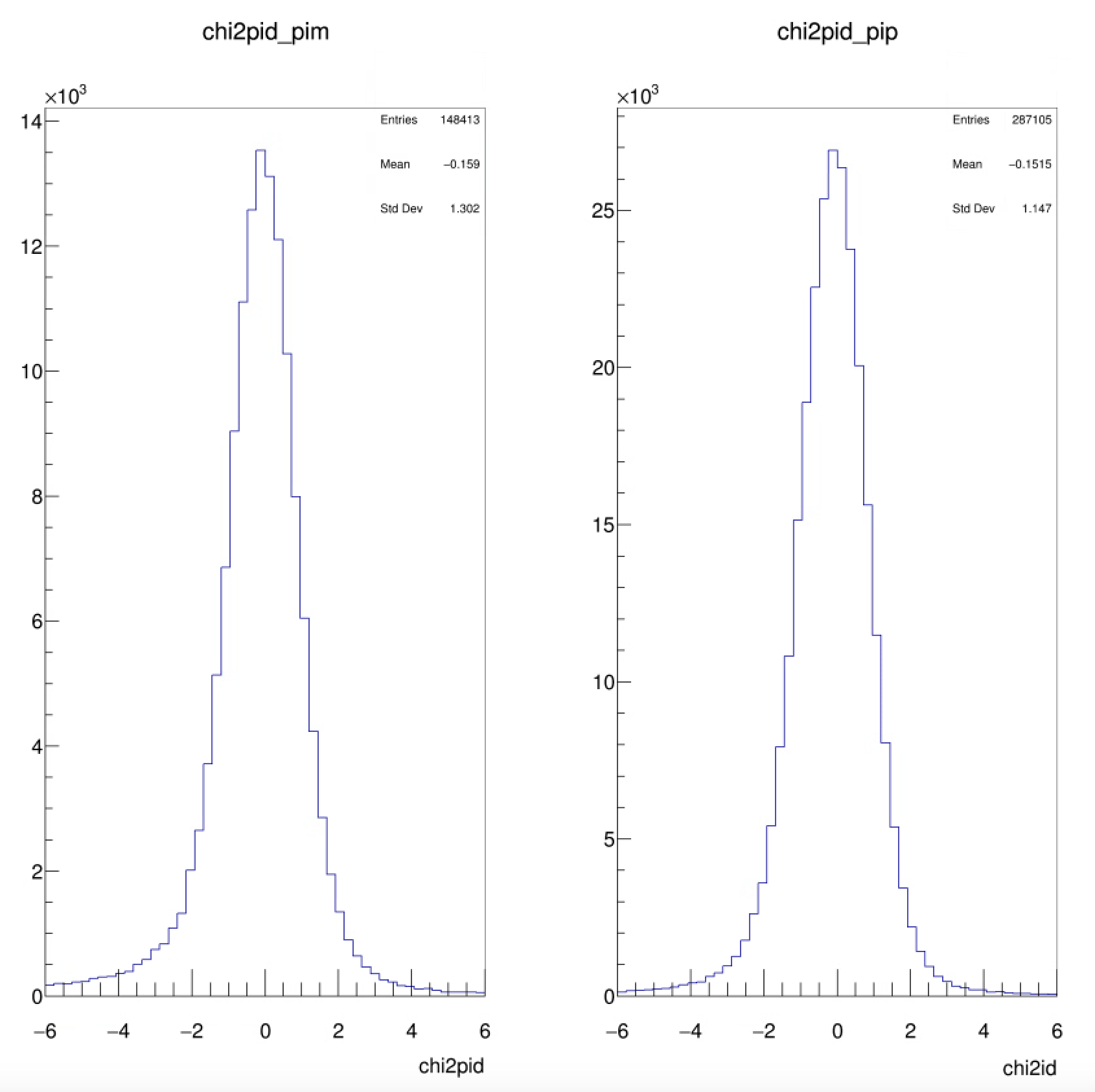 Data from RGC Summer22 run number : 016401
10
Quality cuts based on chi2pid
Electron Identification
PCAL + EC = ECAL
Hadron Identification
11
Quality cuts based on chi2pid - Hadrons
PID
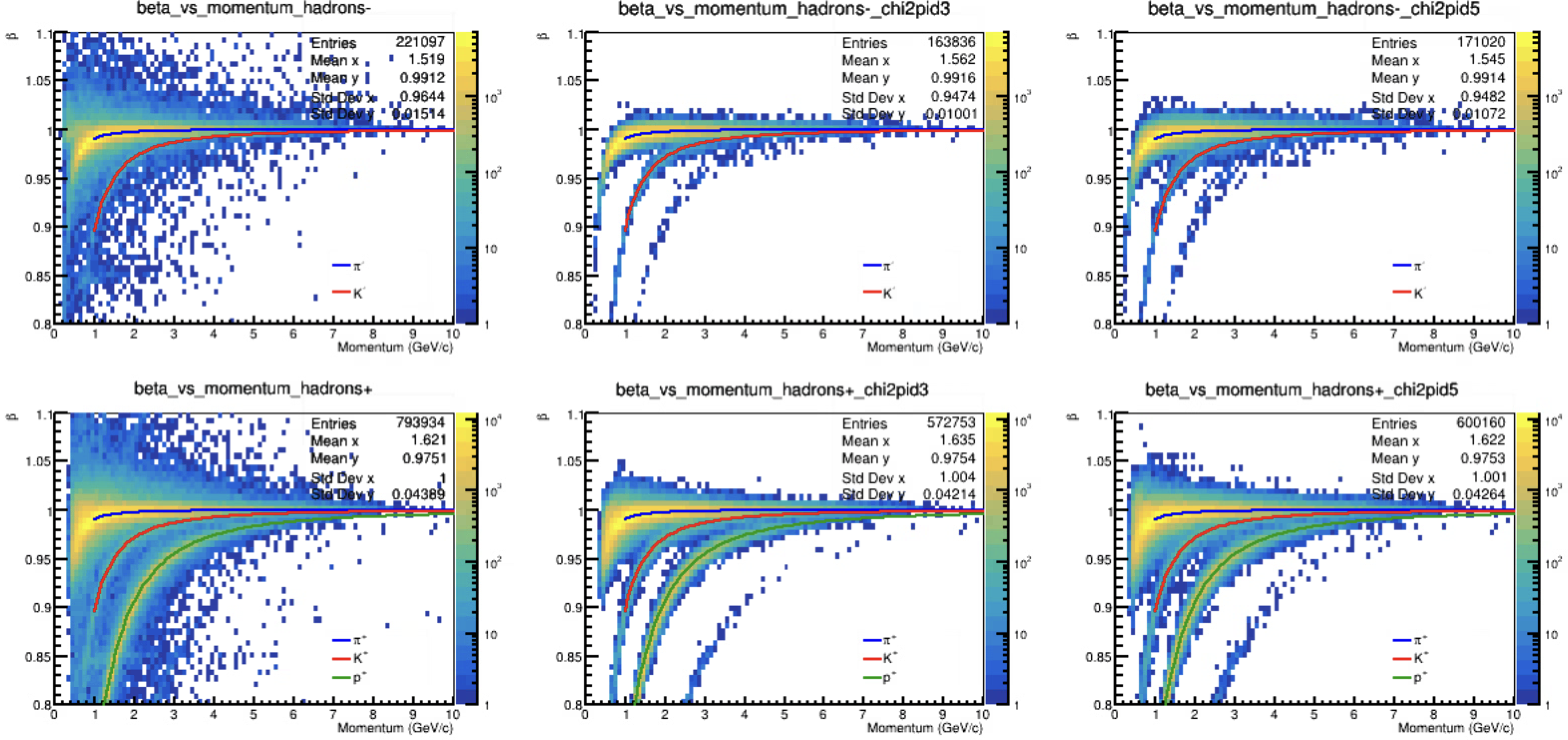 PID
12
Remarks and future work!
An approach to refine the event builder PID has been developed.

Study kinematic distributions of Q2, z, xB, PT.

Study with simulations.

Extract yields.

Perform full uncertainty analysis.

This analysis will enable the extraction of tensor structure functions of the deuteron, first ever via SIDIS analysis.
13
References
Poudel, J., Bacchetta, A., Chen, J.-P., Keller, D., Fernando, I., Long, E., Ruth, D., Santiesteban, N., & Slifer, K. (2025). Spin 1 transverse momentum dependent tensor structure functions in CLAS12. En arXiv [hep-ph]. http://arxiv.org/abs/2502.20044
Poudel, J., Bacchetta, A., Chen, J.-P., & Santiesteban, N. (2025). Experimental study of tensor structure function of deuteron. The European Physical Journal A, 61(4), 1–8. https://doi.org/10.1140/epja/s10050-025-01558-w
“RG-C Experiments.” https://clasweb.jlab.org/wiki/index.php/List_of_RGC_Experiments.
Ziegler, V., Baltzell, N. A., Bossù, F., Carman, D. S., Chatagnon, P., Contalbrigo, M., De Vita, R., Defurne, M., Gavalian, G., Gilfoyle, G. P., Glazier, D. I., Gotra, Y., Gyurjyan, V., Harrison, N., Heddle, D., Hobart, A., Joosten, S., Kim, A., Markov, N., … Ungaro, M. (2020). The CLAS12 software framework and event reconstruction. Nuclear Instruments & Methods in Physics Research. Section A, Accelerators, Spectrometers, Detectors and Associated Equipment, 959(163472), 163472. https://doi.org/10.1016/j.nima.2020.163472
Burkert, V. D., Elouadrhiri, L., Adhikari, K. P., Adhikari, S., Amaryan, M. J., Anderson, D., Angelini, G., Antonioli, M., Atac, H., Aune, S., Avakian, H., Gayoso, C. A., Baltzell, N., Barion, L., Battaglieri, M., Baturin, V., Bedlinskiy, I., Benmokhtar, F., Bianconi, A., … Ziegler, V. (2020). The CLAS12 spectrometer at Jefferson laboratory. Nuclear Instruments & Methods in Physics Research. Section A, Accelerators, Spectrometers, Detectors and Associated Equipment, 959(163419), 163419.
      https://doi.org/10.1016/j.nima.2020.163419
contact: hectorch@jlab.org
14